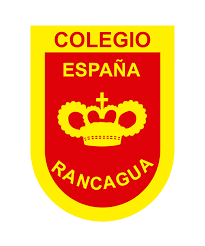 “Hábitos de cuidado personal del pasado y el presente.”
Apoyo pedagógico guía 12 semana 12 kinder A y B
¿Cuáles son?
¿Cómo son?
Los hábitos de cuidado personal son:
El adulto(a) deberá mostrar al niño(a) cada imagen y nombrar la acción de cada una.

Posterior a eso, le dirá al niño(a) que le toca el turno preguntándole ¿qué hacen los niños(as) en las fotos?.
¿cuándo debo lavar mis dientes?
El adulto(a) le dirá lo siguiente al niño(a):
-todos los días se deben limpiar los dientes, para evitar  las caries y también un mal olor en la boca. .
-En la mañana después de levantarnos.
-Después de desayunar
-Después de almorzar
-Después de la once o cena
-Antes de ir a dormir.

¿Qué utilizamos?
-pasta de diente
-cepillo de dientes
-agua 
¿Qué evitamos?
- Dolor de encías, caries que dan mal olor.
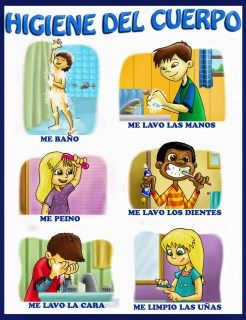 ¿cuándo debo lavar mis manos?
El adulto(a) le dirá lo siguiente al niño(a):
-todos los días y cada vez que las manos estén sucias .
-antes de desayunar.
-antes de almorzar
-después de ir al baño
-antes de comer algo

¿Qué utilizamos?
-agua 
-jabón
-toalla o papel para secarse las manos.

¿Qué evitamos?
Enfermarnos del estómago y contagiarnos de covid.19
¿cuándo debo bañarme?
El adulto(a) le dirá lo siguiente al niño(a):
-todos los días debemos bañarnos.
-o día por medio.
¿Qué utilizamos?
-agua 
-shampoo
-toalla para secarse.
¿Qué evitamos?
-mal olor y suciedad. Nos cuidamos de enfermedades.
¿Cómo eran antes ? y ¿como son ahora?
Cepillo de dientes actuales
Cepillo de dientes de hace años atrás
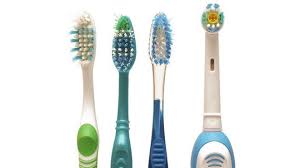 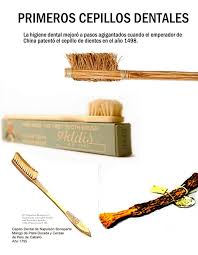 ¿Cómo eran los objetos de limpieza?
Peineta de la actualidad
Peineta de hace años atrás.
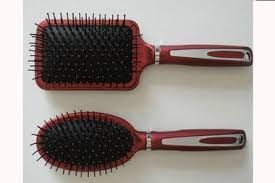 ¿Cómo eran los objetos de limpieza?
Lugar para lavarse el cuerpo de hace años atrás.
Lugar para lavarse el cuerpo en la actualidad.
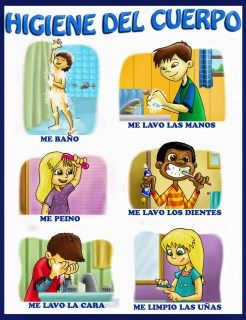